User Programmable TargetedUVM Debug Verbosity Escalation
Sam Mellor
Arm Ltd
Sheffield, UK
[Speaker Notes: Hello
My name is Sam Mellor, and I'd like to talk to you today about my paper, what we've called User Programmable Targeted UVM Debug Verbosity Escalation. I'd like to go through a bit of background to show why we ended up where we did, and hopefully show how you can benefit too. Hopefully even without adopting our method, you will find awareness in some of the things you do that could give you better outcomes.]
Background
Verification IP Arm Ltd, Sheffield Office (UK)
Develop Bus Functional Models (BFMs) and Verification IP for AMBA protocols
Used to verify RTL and AMBA Specifications
Developed in UVM
Moved from C++ components
[Speaker Notes: BFMs (UVCs)

Protocol Checkers in SVA
Proof Kits (Formal)

UVCs and Coverage in UVM
1.1d for a long time, 1.2 currently, IEEE supported but not used

Support all 3 versions in 3 EDA tools, Siemens, Cadence and Synopsys simulators

VPE-301/401, C++ core
Teams wanted UVM support – C++ was a black box, didn’t know how it all worked.]
Debug Messaging
Customers like debug output
The more the merrier
Increasingly they’re not willing to breakpoint and step through the code
The BFMs have grown ever more complex
Information overload
[Speaker Notes: Customers generally don’t want to debug VIP code

We don’t want to debug test bench code

When a failure does happen, it is useful to have debug output to root cause. As and when insufficient debug is found (due to an unexplained error) a new debug message would often go out.

Over time the amount of debug messaging goes up and up and up, it’s rarely pared back

As protocols get bigger and more complex, then more and more fields end up on the debug log.]
Blinded by Information
Where to begin?
Akin to finding a single tree in a forest
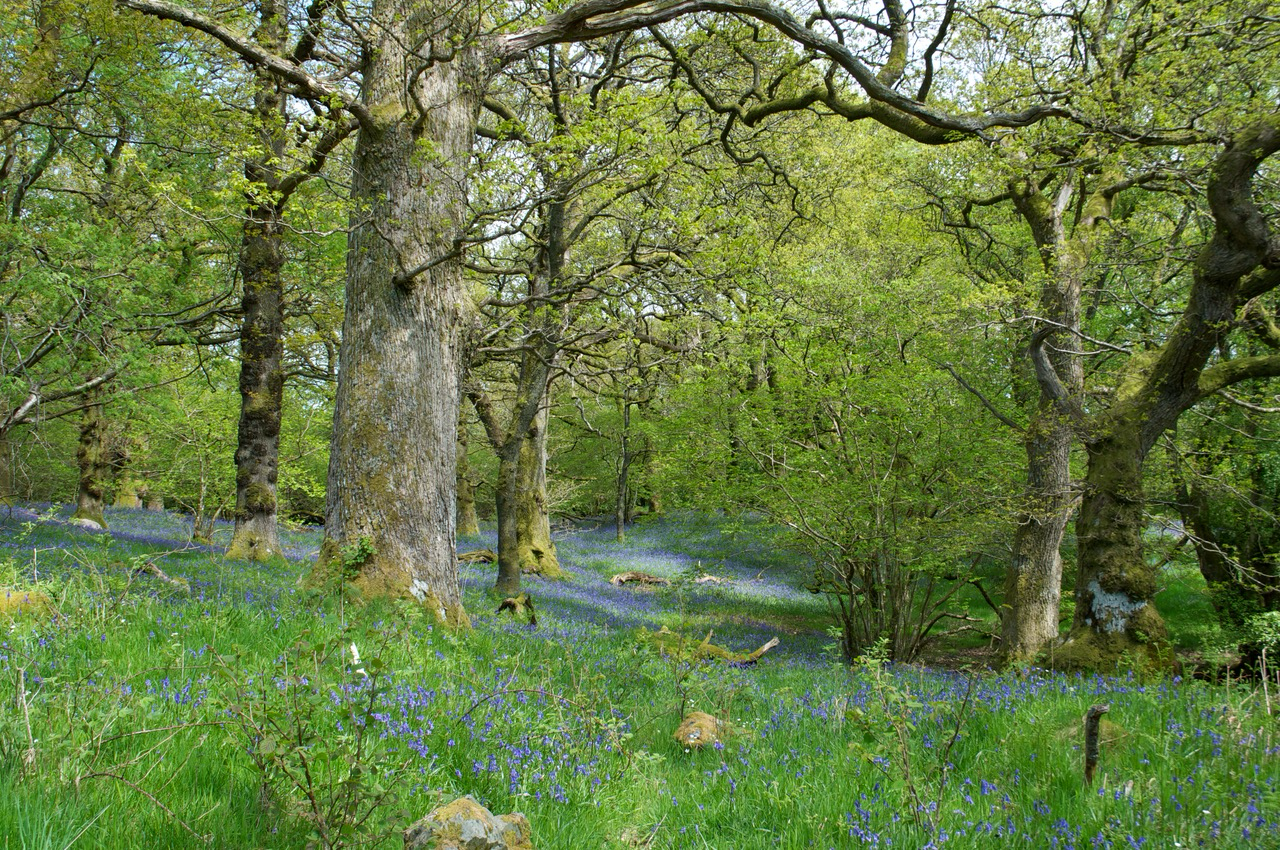 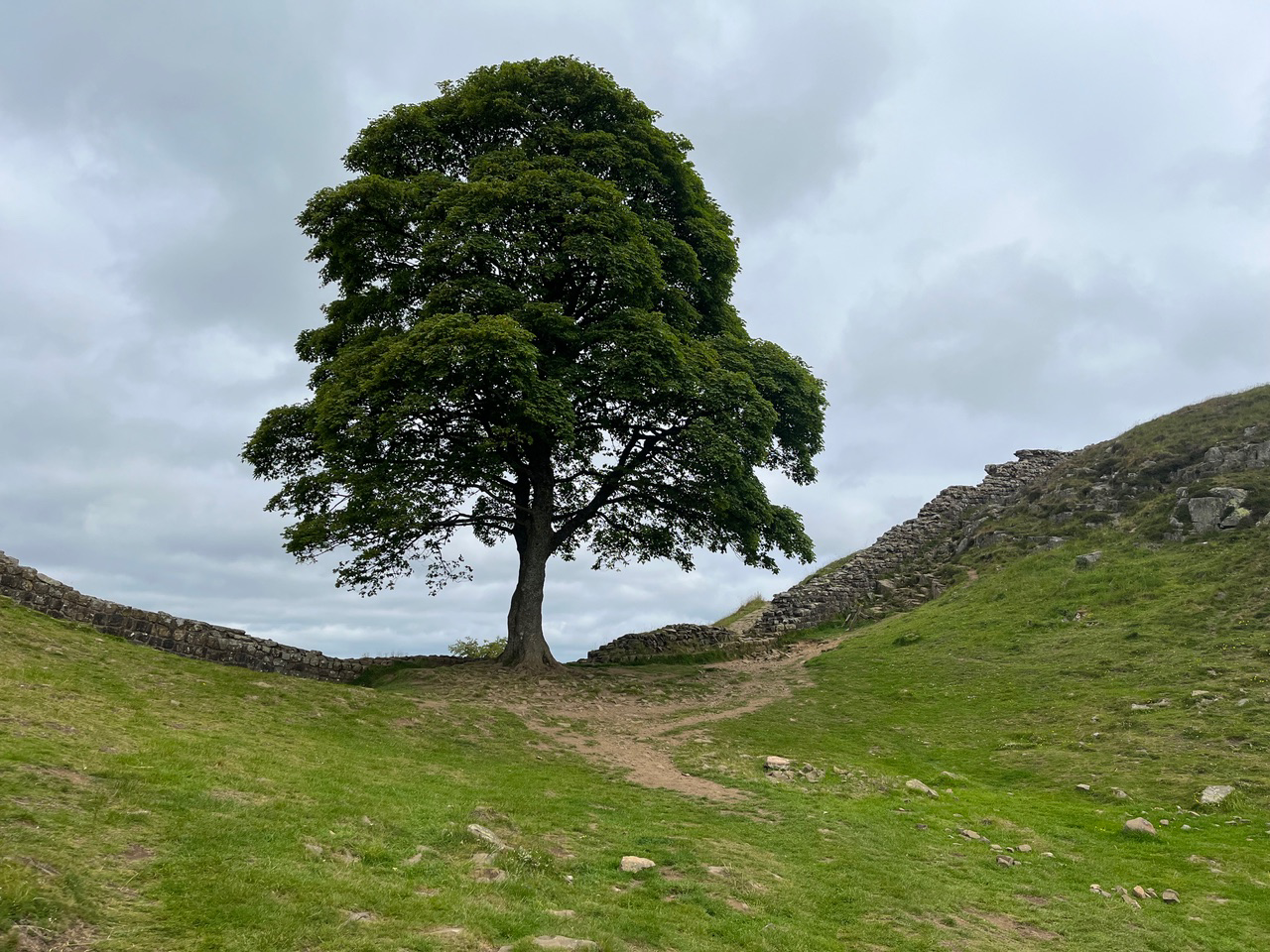 [Speaker Notes: Can’t see the woods for the trees.

Easier to find a tree if all the other trees have been hidden]
Debug Message Filtering
Targeted UVM Verbosity Escalation is about filtering messages
But UVM already provides mechanisms to filter messages
Debug IDs
Report Catcher
Why another filtering mechanism?
[Speaker Notes: UVM provides debug IDs, differing verbosity levels and a report catcher to dynamically alter them.

Setting a verbosity level per ID does require a user to know what the IDs are – easy in your own code, harder in a UVC.

Generally we have found users want our internal debug messages to be shunted out of sight.

User testbenches may have a hierarchical verbosity scheme – we can’t really align with everyone else’s wishes.

In practice, uvm_report_enabled(ID, verbosity) is relatively cheap – if using global verbosity. Internally there are associative arrays of verbosity levels by scope. If empty, that’s fast. If populated then this function slows down – noticeably so in performance profiling]
Address Based Debug Example
False-sharing tests dealt with data-corruption scenarios
Only interested on transactions on a particular address
Affects multiple Debug IDs
Started by naively filtering messages in code (C++ heritage)
Messages would disappear if simulation verbosity changed
Rapidly changed to altering the verbosity instead
Needed a method of getting the address to all components
Config-DB – Configurable by component!
Injected as a plusarg on the command line
[Speaker Notes: Came from a system coherency perspective. Multiple transactions from different BFMs and components, all with very different debug ID labels.

Could change all the labels to a string of the address – hard to enforce.

Simply saying ‘is_debugging_address()’ worked, but the debug messages didn’t show unless the address debug mechanism was enabled.

Went with a dedicated address debug module populated during build_phase. Config-DB look-up is expensive and (in UVM 1.1d at the time especially) not rand-stable. Lookup of an address is a hash was cheap. Rapidly settled on a mechanism which dynamically changed the verbosity to UVM_NONE from UVM_FULL before going into uvm_report_enabled. This worked well with existing UVM tools.

We’re only changing the verbosity, but it works very well and scales well across different protocols. Use of the config-db and hash permitted multiple addresses to be set at once. The config-DB enabled it to be scoped (in practice most users enabled it globally).

The use of a plusarg enabled it to be re-ran without compile if the wrong address selected. The better at the time was perceived to be the filtering of the log. Not interested in the impact on simulation times at all.

It is unable to target a particular type of transaction, or non-addressing transactions.  Could always hijack the mechanism to print out additional debug by locally modifying the code and re-compiling. Not really an easy option when debugging in other users’ testbenches though

Refer to the paper to see an implementation of how we achieve this in practice.]
Simulation Performance
Address based debug worked well for a decade
Lifestyle inflation
More and more debug output added
Larger files
Searching the logs became an issue
Biggest user complaint was our VIP/BFMs were too slow
UVM “Tax” started creeping into conversations
Regressions run with full debug enabled to avoid having to re-run
Cloud usage highlighted high costs
[Speaker Notes: Address-based debug works for protocols that deal with caches and memories
It scales across the different protocols

The filtering enabled more debug output without over-polluting the log – if dealing with a transaction with an address

Over time more and more messages got added
This penalizes teams who don’t use it

We have customers who run with UVM_FULL to get debug out to the log during regressions so that debug doesn’t require reproduction. The regressions can take first overnight and then days.

This could lead to massive log files. Searching these log files became an issue. A GUI can filter the logs for you. If on cloud, the length of regressions can force the use of on-demand and not spot instances. Complaints about how slow the BFMs are, and how slow UVM is.]
Benchmarking
Started by benchmarking time taken to create a debug message
do_print vs convert2string
Profiler results became misleading
Wall-clock times not aligning with time in simulation
Cost of Address Debug?
Fractions of a second
[Speaker Notes: Started with the assumption that we could ‘optimize’ the creation of the output string. 

We had the idea of optimizing convert2string. Some protocols used do_print, so we tried creating a convert2string instead to see if there was a difference.

It was during a demonstration to the graduate assigned to do this that we noticed the discrepancy. We ran a simulation in UVM_NONE with the profiler. It completed quickly. Then the same with UVM_FULL. And waited, and waited and waited. Having used the address-debug mechanism for nearly a decade, no-one had actually ran with UVM_FULL.

Then we got a further surprise. The breakdown of where the simulation was spending time showed that a large proportion was in convert2string/do_print. But only in the order of 66-75% of the time. The wall-clock time was showing between 16x-100x slowdown.

To top it off, the cost of address-debug was not showing up in the profile report. (Apart from when we profiled the build-phase – that exposed the cost of the config-db).]
UVM Tax is a String Tax
The filer consumed most simulation time
Creating the debug messages was also expensive
Much cheaper than writing to storage
Doesn’t include cost of searching the message for selective filtering…
[Speaker Notes: This is a summary of what we were seeing. Caveat that the time taken for UVM_FULL is very dependent on the load on the storage system, and can vary widely from simulation to simulation. But the 100x slower was not a one-off. We have reports of a 2 day simulation coming down to 2 hours by simply changing the verbosity level. In the paper AXI was 15x slower, not 100. But with a correspondingly small log  - shorter messages.

When we turned the action to NO-ACTION, then the results started matching the profile result. Creating the messages is expensive. This varies from protocol to protocol – it scales with the amount of debug output. You’ll see in the paper, this is DTI at 3x slowdown. Our AXI testbench was showing a 1.4x slowdown. Clearly creating the debug message is expensive. For larger protocols this may be a smaller proportion of the overall sim in terms of ratio to useful work, but the time lost in seconds is still high.

Note that when using the UVM report server, or built in GUI tools to filter the output, the UVM_FULL – NO_ACTION is the base cost. It does not include the cost of parsing and filtering those debug messages. I’ve not tried to quantify this here.]
Debug Cost – AMBA DTI B2B Testbench
Linear Scale
Logarithmic Scale
Results produced using internal DTI BFMs in a Back-to-Back configuration, UVM 1.2
Using Visualizer 2023.2_2 in batch on cloud – high variability in storage
[Speaker Notes: This is the table in graphical form. Needs a logarithmic scale to see the bars.

This is a pure UVC testbench for the AMBA DTI protocol (ran over AXI-Stream). One of the regression runs. No RTL, does include a protocol checker.]
Faster Storage?
Faster storage?
Large logs unwieldy to search
Half a gigabyte! That’s a lot of tokens for an AI tool to parse
Existing UVM filtering tools
Change verbosity by ID or component
Change the action
Use a report server to filter out messages

Still incurs a high cost of message creation
[Speaker Notes: So what to do about the logs?

Faster storage is an option, but that’s expensive. Try passing a half-gigabyte log to an AI tool to help debug. And I’ve seen bigger logs.

Filtering the logs helps. Absolutely do this, whether in a report server, changing ID verbosity or action, or GUI. The cost of doing so is far less that sending to storage.

But there’s still the cost of the message creation. Which brings us back to address debug, which hid the issue from us in the first place.]
User Targeted Debug Escalation
Cost of string manipulation is high
Cost of 2-state types is low
Could we expand address-based debug to filter out before creation?
Could we allow the user to filter out any message?
Flexibility akin to the report server
[Speaker Notes: We know that the cost of string manipulation is high.

We know that the cost of 2-state logic (even in a look-up hash) is low.

Could we expand address debug to filter out more messages before creation?

Could we work around the limitation of only filtering out per address? Could we allow the user to had an input in what they were looking for? And crucially, could we do all these things and still achieve the flexibility of being able to do it without re-compilation?]
Back to Basics
Delegation pattern
Allows user to directly inspect class data
Cheaper than parsing a string
Same dynamic altering of UVM verbosity levels
Moved away from Config-DB 
Regex parsing expensive
Problem
Requires a recompile
Want to use the flexibility of UVM integration to control in simulation
[Speaker Notes: The obvious solution was to use a delegation pattern to allow a user to query a transaction and say whether or not they’re interested. This is far cheaper than processing a string. The methodology of using this to change the UVM verbosity like address debug would then allow it to play nice with UVM, and permit a full log output if desired. If controlled to a particular component and you have a use-case, why not?

We moved away from using the config-db in favour of directly parsing the plusargs. This allowed a global or scoped approach. The global usage avoids some expensive regex parsing. It also means a CSV list of addresses became possible.

We now had a delegated debug helper that could query a transaction by ID, or based on some sideband user bits, or any combination of fields within a transaction that could be programmed. What was missing was the ability to dynamically invoke them without re-compiling.]
Strings are Useful Sometimes
UVM Factory can create an object using a string
Can dynamically create debug helper classes
With plusargs, these helper classes can be configured
How the helper is configured is IMPLEMENTATION DEFINED

The user now has control over a debug message before it’s created
Works with not against existing UVM debug infrastructure
Report servers can do further filtering!
Much less work to do
[Speaker Notes: This is when we borrowed the UVM mechanism of selecting a test to run.

The UVM Factory allows a class to be created using the name of the class passed in as a string. This enables the name of the debug helper (or helpers – the mechanism easily expands to use as many helpers as desired) to be passed as a plusarg.

Using the plusargs directly gives flexibility to specify a string of ‘parameters’. The class can use this to configure what transaction ID or whatever you want. This best thing from my perspective is how this class is configured is completely implementation defined. Use CSV, use key-value pairs. Write your own scripting language. Point to a file that contains a scripting language. All I’m giving you is the transaction that you use to generate and monitor traffic.

And it works with existing UVM debug infrastructure. Use a report server to do additional filtering. It’ll have much less work to do.]
Faster Execution
Here’s the results again with debug pre-filtered
Fraction of a second cost of filtering
Small log file (Less tokens required for AI…?)
[Speaker Notes: Going back to our original results, you can see the impact of using targeted debug and filtering by changing the verbosity before a call to uvm_report_enabled. This used a debug helper that output all transactions on a particular transaction ID.

The log file grew, but it’s 64k, not half a gigabyte.

 An AI debug tool should be better able to digest that. And we only took a 2% hit to the simulation time. That includes writing to a log. That’s how much cheaper accessing 2-state variables is compared to string manipulation.

That’s why the address-debug filtering hid the simulation performance from us for so long.]
Clearing the Forest
Nearly free in simulation
Can finally find that lost kitten
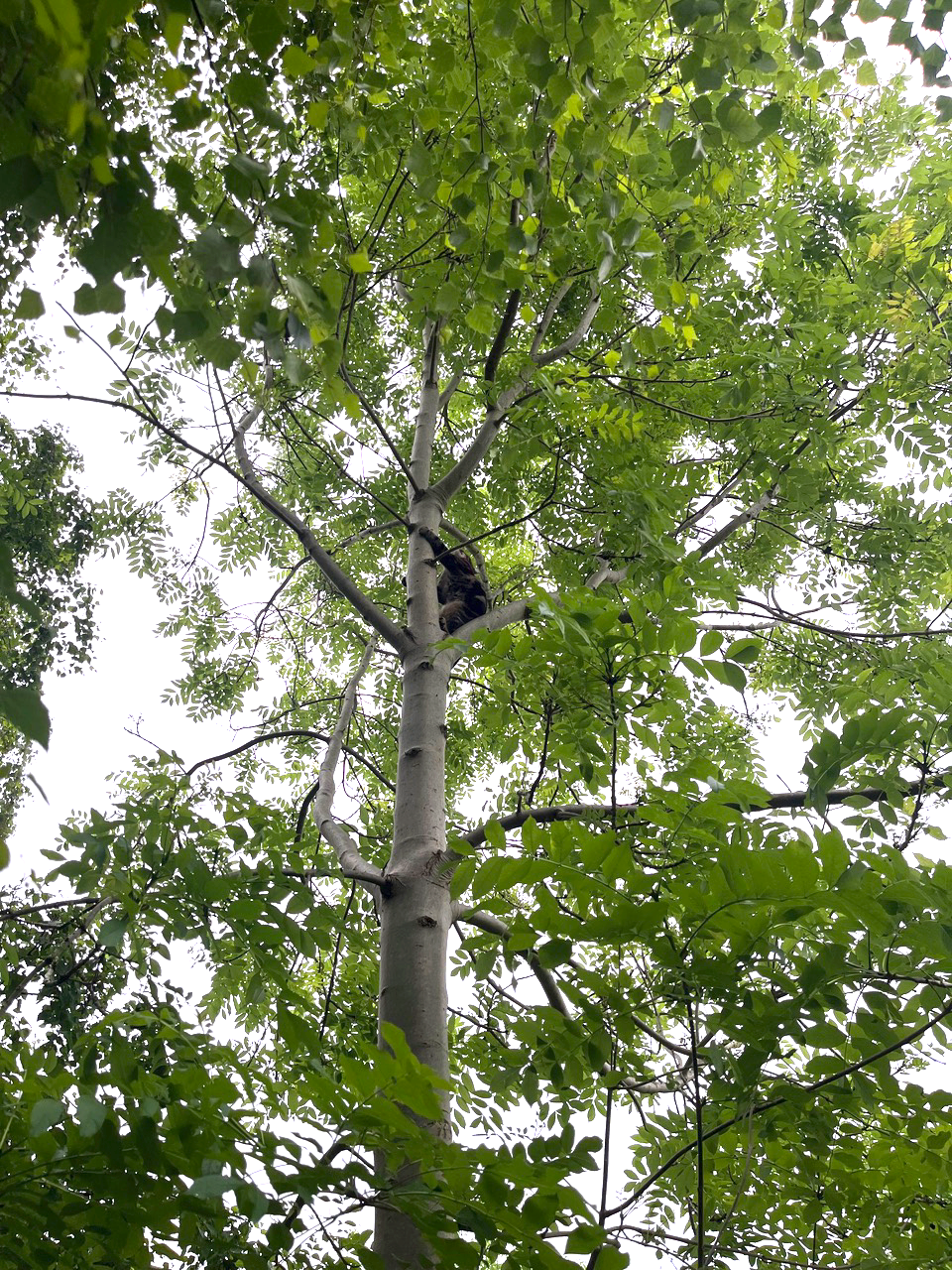 [Speaker Notes: Once you’ve filtered out all that unnecessary noise, you’re left with only a few trees in the forest.

Which means the next time you let your daft kitten outside for the first time, you can quickly and easily find the problem.  Fixing that problem, I’ll leave you to bring your own ladder.]
Summary
Creating debug messages is expensive
There is value in filtering by transaction
Our method works with UVM debug message
Our method puts the user firmly in control
[Speaker Notes: I’ve deliberately left out implementation details.]
Questions